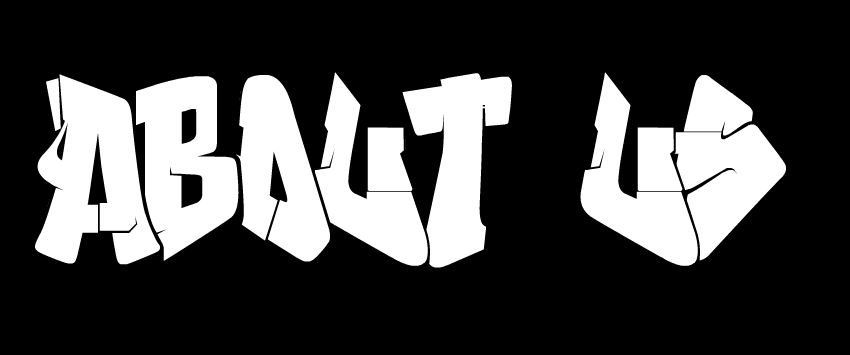 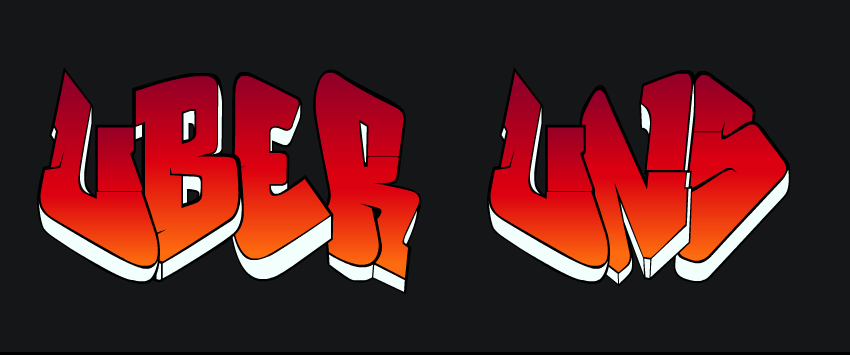 En groupe de 2, vous allez vous interviewer.

Un élève posera les questions en allemand (          ) et l’autre y répondra en anglais (          ) et inversement, un élève posera les questions en anglais et l’autre y répondra en allemand.

Pour cela, un rôle vous aura été attribué auparavant.
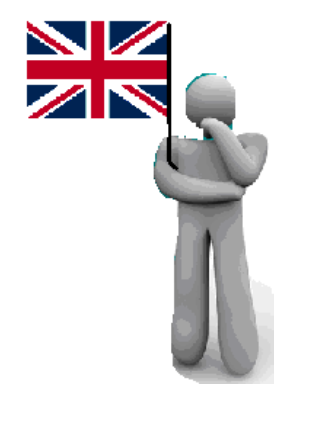 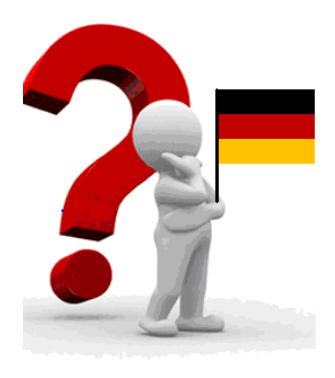 - Manuella
- Sarah
- Ayoub
- Smaïl
- Chemse
- Damien
- Timothée
- Amine
- Taléa 
- Anaïs
- Lola
- Clara
- Samara
- Violette
- Mathilde
- Julie
Voici le tableau que vous devrez remplir lors de votre échange.
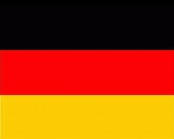 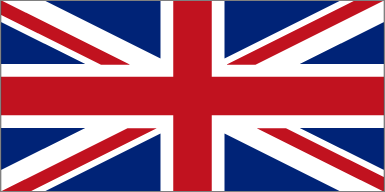 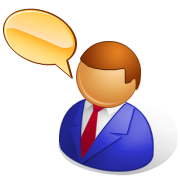 Maintenant que as récolté toutes les informations nécessaires, entraîne-toi à présenter ton camarade dans la langue opposée